KRİZE MÜDAHALE VE KRİZ YÖNETİMİ
İDİL REHBERLİK VE ARAŞTIRMA MERKEZİ
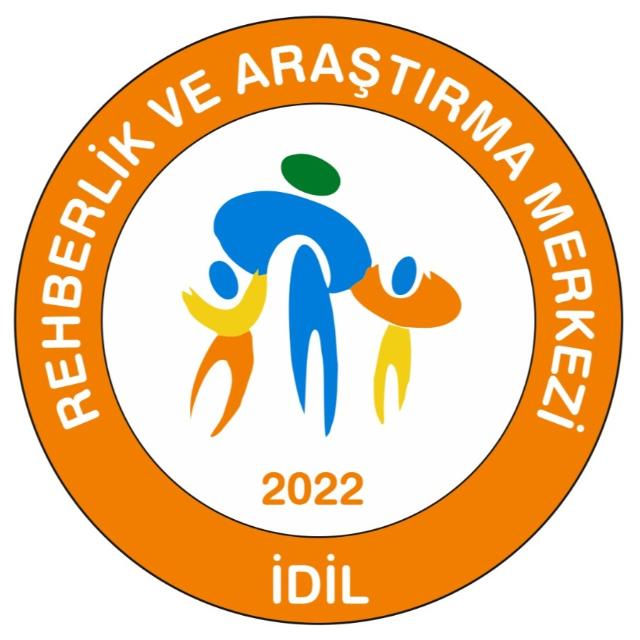 Bu toplantıya neden ihtiyaç duyuldu?
Okullarımızda yaşanan psikososyal vaka sayılarının son yıllarda artması 
Vakaların bildiriminde yürütülmesinde karşılaşılan sorunlar 
Vakaların psikososyal destek süreçlerinin yönetilmesi ile ilgili önemli hatırlatmalar
Psikososyal Koruma Önleme ve Krize Müdahale
Travmatik olay sonrası bireyi tehlikeden uzak tutup tehlikenin tekrarlanmasını engelleyen tedbirler alarak oluşan hasarın tedavisi için destek olma sürecidir.
KRİZ NEDİR?
Kriz; 
"bireyin, grubun, örgütün ya da topluluğun 
- normal işlevlerini yerine getirmesini engelleyen, 
acil müdahale ve çözüm gerektiren, 
tolere edilemeyen, 
sıra dışı, 
beklenmeyen bir olay" 
biçiminde tanımlanabilir.
MÜDAHALEYİ GEREKTİREN DURUMLAR
Terör olayları
Bomba, gaz kaçağı (patlama), 
Binalarda hasar, 
Elektrik çarpmaları
Öğrenci çatışmaları
Okulda yabancı birinin tehlike yaratması
Doğal ve çevresel felaketler   
( kar, fırtına, deprem, yangın, sel, vb.)
Kimyasal zehirlenmeler
Rehin alma
Fiziksel, duygusal ve cinsel istismar
Bir öğrenci ya da öğretmenin ölümü
Kazalar
Cinayetler
İntiharlar
Bulaşıcı hastalıklar 
Çocuk kaçırma
Hayvan saldırıları
Uyuşturucu, alkol
Şiddet olayları (Bina ve eşyaya, birbirlerine zarar verme)
Arkadaşlarla kavga, küsme,vb
Savaş durumu
BİR KRİZ MEYDANA GELDİĞİNDE OKULDA NELER OLUR?
BİR KRİZ MEYDANA GELDİĞİNDE…
Okulun normal işleyişi bozulur veya duraksar.
Krizin şiddetine göre kolu kanadı kırılmış hisseden öğrenci ve öğretmenler kendilerinde etkinliklere devam etme gücü bulamazlar.
Kriz tepkileri herkes tarafından yaşandığı için kişilerin birbirlerine yardım etme gücü azalır.
Acil yardım çalışmalarına girmek gerekir.
BİR KRİZ MEYDANA GELDİĞİNDE…
Kriz sonrasında okula dışarıdan gelen veli,  müfettişler, basın, kolluk kuvvetleri okulda karışıklığa neden olur ve baskı oluşturur.
Can kaybı durumlarında kişilerin yokluğuna alışmak zordur.
Okul çalışanları hem kendine hem de rolünün getirdiği sorumlulukla öğrenci ve velilere destek olmak zorunda kalır.
BİR KRİZ MEYDANA GELDİĞİNDE…
Krizin durumuna göre yeni olayların yaşanmaması için dikkatli olmak ve önlemler almak zorunda kalırız.
Yaşanan kriz durumuna göre yeni sorumluluklar ve görevler üstlenmek gerekebilir.
VARSAYALIM Kİ…
"Bir öğrenci telaşla odanıza girdi ve matematik öğretmenleri Ali Bey'in ders anlatırken fenalaştığını ve yere düştüğünü söyledi. Sınıfa koştunuz. Ali bey'in yerde hareketsiz yattığını gördünüz, nabzını kontrol ettiniz. Ali Bey ölmüştü..."
VEYA…
‘’Günün sabahında babalarıyla birlikte oldukça neşeli ve keyifli bir sabah kahvaltısı yapmış olan anne, yetişkin oğul ve okulunuzda 10. sınıf öğrencisi olan Ela, babalarını evde bırakarak alışveriş için dışarı çıkarlar. Ancak akşam eve döndüklerinde babalarını salonda kendini asmış olarak bulurlar… ‘’
VEYA…
"Müdür Yardımcısı Ebru Hanım: Freni patlayan bir kamyonun okulun önündeki kaldırıma çıkıp, öğrencilerinizin arasına daldığını, üç öğrencinizin ağır yaralı olduğunu, bir öğrencinizin ise hayatını kaybettiğini gözyaşları içinde size bildirdi."
VEYA…
‘’Bir öğrencinizin okulda son günlerde derse ilgisinin azaldığını, içine kapandığını fark ettiniz. Gözlemlediğiniz durumla ilgili öğrencinizle görüşme yaptığınızda öğrencinizin uzun zamandır bir yakını tarafından cinsel tacize maruz kaldığını öğrendiniz.’’
Bu durumlar sizin okulunuzda yaşansaydı siz neler hissederdiniz?

Bu krize müdahale etmek için neler yapardınız?
KRİZE MÜDAHALEDE TEMEL İLKELER
Krize müdahalede sakin kalabilmek önemlidir. Yaklaşım, problem çözme odaklı olmalıdır.
Durumla ilgili doğru ve yerinde bir değerlendirme yapılması doğru kararlar vermek için şarttır.
Bazı benzerlikler olsa da her durum özneldir ve müdahaleler duruma özgü olmalıdır.
Krize müdahale çabuk ve yaratıcı düşünme becerisi gerektirir (kriz anında genellikle insanlar geniş açıdan bakamayıp, farklı fırsat veya seçenekleri göremeyebilirler).
Şimdi ve burada odaklıdır
Çevredeki imkanlardan haberdar olmak, doğru ve zamanında yönlendirme için önemlidir (sığınak, aş evi, v.b.)
Kültürel etmenler krize verilen tepkilerde belirleyici rol oynarlar.
Birey bir bütün olarak ele alınmalıdır
Bireyin sahip olduğu güçlü yanlara odaklıdır
KRİZDEN DOĞRUDAN ETKİLENEN GRUPLAR
Kriz durumunda ve hemen sonrasında bu kişilerle kalınmalı. Ayrılmak gerekiyorsa da durumdan başkalarını haberdar ettikten ve bu kişilerin güvenliklerini sağladıktan sonra ayrılmalıyız. (örn. istismar, intihar düşüncesi ya da girişimi)
Uzun dönemde yardımcı olmak için bir koruma kurumuna ya da diğer desteklere yönlendirmeliyiz. (Sosyal hizmet vb.)
Mevcut olan herhangi bir hizmete nasıl ulaşabilecekleri konusunda bu kişileri bilgilendirmeliyiz.
OKULLARDA KRİZE MÜDAHALEDE GENEL İLKELER
Öğrencileri olayın gerçekleriyle başa çıkabilmeleri için cesaretlendirmek, ne olduğu ve ne beklendiği hakkında doğru bilgi vermek ve açıklama yapmak (hiçbir zaman gerçekçi olmayan ya da yanlış teminatlar verilmemelidir).
OKULLARDA KRİZE MÜDAHALEDE GENEL İLKELER
Öğrencilerle duygusal tepkileri hakkında konuşmak. 
Yakın birini kaybetmek zor bir durum. Bu konu hakkında konuşmak ister misin? 
(BAK-DİNLE-BAĞ KUR)
OKULLARDA KRİZE MÜDAHALEDE GENEL İLKELER
Umut ve olumlu beklenti duygusunu iletmek. Kriz durumunun yol açtığı etkilerle başa çıkma yolları olduğunu göstermek.

«YARABANDI ETKİSİ»
Okul Krize Müdahale Ekibi kimlerden oluşur?
Nisan 2019 sayılı ve 2739 nolu Tebliğler Dergisinde yayımlanan “Psikososyal Koruma, Önleme ve Krize Müdahale Hizmetleri Yönergesi’’’ne göre:
MADDE 13: 

Okul psikososyal koruma, önleme ve krize müdahale ekibi 

Okul müdürü veya okul müdürü tarafından görevlendirilmiş bir müdür yardımcısı başkanlığında, 

Varsa rehberlik öğretmenleri 

Rehberlik hizmetleri yürütme komisyonu üyesi her sınıf düzeyinden en az bir sınıf rehber öğretmeninden 

oluşur.
OKUL KRİZE MÜDAHALE EKİPLERİNİN  OLASI KRİZ  DURUMLARI İÇİN HAZIRLANMALARI
1- Kriz Önleme / Krize Hazırlık

2- Okul Krize Müdahale Ekiplerinin Kriz Anı Ve Hemen Sonrası Yapacakları

3- İyileşme ve Normale Dönme (Krizi İzleyen Gün Ve Haftalar)

4- İyileşme ve Normale Dönme (Krizi İzleyen Aylar Ve Yıllar)
1- Kriz Önleme / Krize Hazırlık
İlgili taraflara kriz eğitimi verilmesi
Kriz nedir? Kriz anında neler gözlemlenir? Neler yapılmalı?...  gibi konuları içermeli.
Okula özgü bir kriz protokolünün oluşturulması
Krize müdahale ekibinin oluşturulması
Destek alınabilecek kaynakların belirlenmesi (güvenlik, sağlık, yiyecek...)
Haberleşme ağının oluşturulması
Kriz anında toplanılacak ve hizmetlerin sunulacağı bir merkezin belirlenmesi
Risk gruplarının belirlenmesi
Bilgi akışının planlanması
Belli aralıklarla kriz tatbikatlarının uygulanması
Bireysel tepkilerin belirlenmesi ve farkındalık kazandırılması
Kriz planının güçlü ve zayıf yönlerinin belirlenmesi
Okul ekibi kurularak ilk toplantıda görev, yetki ve sorumlulukları tebliğ edilir. 

Okul risk haritası en kısa zamanda oluşturulur. 

Acil durumlarda aranması gereken birimler ve izlenecek yol haritaları ekip üyelerine tebliğ edilir, öğretmenler odası gibi görülecek yerlere asılmalıdır. 

Psikososyal Koruma Önleme ve Krize Müdahale dosyası oluşturulur.
2- Okul Krize Müdahale Ekiplerinin Kriz Anı ve Hemen Sonrası Yapacakları
Krizin en az zararla atlatılmasına yönelik çalışmalar
Kriz öncesi hazırlanan planın uygulanarak ilk müdahalenin yapılması 
Özellikle öğrencilerin olay yerinden uzaklaştırılması
Özellikle öğrencilerin güvende olduklarından emin olma ve güvende olduklarına ilişkin güvence verme
Gereken medikal ve psikolojik yardımın sağlanması
Doğru ve güvenli bilgi akışının sağlanması
Destek ağının oluşturulması (kişi ve kurum desteğiyle)
Tarama ve Değerlendirme: Risk altında olanların hemen belirlenerek gerekli yönlendirmelerin yapılması
Medya yönetimi
Bu aşamada en büyük sorumluluk lider olarak okul yöneticilerine düşüyor 
Krize müdahale ekibinin bir araya getirilmesi ve onların çalışma olanaklarının sağlanması
İlgili kurumlara (Acil servis, Emniyet, Madur Hizmetleri, İlçe MEM, RAM) telefon yoluyla haber verilir. 
Okul Psikososyal Koruma, Önleme ve Krize Müdahale Ekibi toplanır. 
Okul Ekibi içinden daha önceden belirlenen güvenlik, müdahale, çevre ile irtibat, cenaze, medya paylaşımı sorumlularının görevlendirilmesi sağlanır.
Psikososyal Koruma, Önleme ve Krize Müdahale Hizmetleri Gözlem Formu” nu (EK-1) okul ekibi tarafından doldurulur, kapalı zarf ile İlçe MEM'e gönderilir. 
İstismar Bildirim durumlarında Öğrenci görüşme formu ıslak imzalı olacak şekilde alınır. (İstismar durumlarında gizlilik ilkesi gözetilerek hareket edilmelidir.)
3- Krizi İzleyen Gün ve Haftalar
Medikal ve psikolojik yardımın devam etmesi
Öğrencilerin arkadaşları ve öğretmenleriyle yeniden bir araya gelmesi
Okulun normal işleyişine geri dönmesi
İhtiyaç duyan kişilerle bireysel görüşmelerin gerçekleştirilmesi
İzleme ve yönlendirme çalışmalarının devam etmesi
4- İyileşme ve Normale Dönme (Krizi İzleyen Aylar ve Yıllar)
Yaşanan sürecin gözden geçirilmesi varsa eksikliklerin belirlenmesi
Okul Bileşenlerinin Krize Müdahaledeki Sorumlulukları
1- Okul Yönetiminin Sorumluluğu
Gereken müdahalelere liderlik etmeli
Ulaşılabilir olmalı (öğretmen, aile ve öğrenciler için)
Gerektiğinde öğretmenleri ne yapmaları gerektiği konusunda bilgilendirmeli
Olayı, İlçe Milli Eğitim Müdürlüğüne bildirmeli.
İhtiyaç halinde Güvenlik birimleri ile işbirliğine geçmeli.( Okul Polisi)
Olaydan doğrudan etkilenen aile(ler) aranmalı
Basın açıklaması gereken durumlarda İl Milli Eğitim Müdürlüğünün onayı alınarak basın açıklaması yapmalı.
2- Öğretmenlerin Sorumluluğu
Öğrenci ve ailelere gereksiz detaylardan kaçınılarak doğru bilgilerin ulaştırılması
Öğrencilerin sınıf içi duygusal paylaşımlarının yönetimi.
Profesyonel yardıma gereksinimi olan öğrencilerin belirlenerek yönlendirilmesi
Mümkün olduğunca sanatsal faaliyetlerle (müzik, resim , yazı vb.) çocukların kendilerini ifade edebilecekleri etkinliklere yer verilmesi .
Ölüm varsa cenaze törenine ilişkin bilgilendirilmenin yapılması.
Kriz durumunun okul dışında yayılmasına yol açacak davranış ve paylaşımlardan kaçınılması.
TRAVMATİK OLAYDAN SONRA ÖĞRETMENLER
Olumlu iletişim yollarını kullanarak

Sınıfta sıcak ve destekleyici bir ortam yaratarak

Çocukların kayıplarla, acı veren anılarla ve duygularla başa çıkmalarına yardımcı olacak etkinlikler düzenleyerek

Çocukların iyileşme sürecini kolaylaştırmak için okul ve aile arasında işbirliğini güçlendirerek 
  
			

			NORMALLEŞMEYE KATKI SUNAR.
Travma Yaşayan Kişiye Söylenebilecek Uygun Cümleler
Şimdi güvendesin. (Gerçekten öyle ise)
Senin suçun/sizin suçunuz değildi. (Gerçekten eminseniz)
Bunlar normal tepkiler.
Benimle konuştuğun için memnunum.
Hiçbir şey eskisi gibi olmayacak. Fakat eminim şimdikinden daha iyi olacak ve sen iyileşeceksin.
…. olduğu için üzgünüm.(Annenin ölümü için üzgünüm)
Bunları yaşamak zor.
Kim olsa bu durumda kendini kötü hissederdi..
İstismar Vakalarında Dikkat Edilecek Noktalar
Aile içi istismar (ensest) vakaları haricinde adli bildirim yapılacağına dair aileye bilgi verilir, ailenin onayı aranmaz. 
Adli süreçle ilgili çocuğa, aileye (ensest değilse) bilgi verilir. 
Çocuğun yazılı veya sözlü beyanı esastır. Eğer çocuk kabul ederse kendi el yazısıyla kısa bir beyan alınır veya beyanına imza attırılır. Kabul etmezse okul idaresinden bir yetkili ile birlikte öğrenci beyanı özet olarak dinlenir. 
İlgili kurumlara tüm yazılı bildirimler elden ve kapalı zarf içerisinde gizli ibaresi ile yapılır.
Planlanan çalışmalar okul ekibi tarafından seçilir, öncelikle olaydan etkilenen kişi/grup ve sınıflarla yapılır. Diğer öğrencilerle yapılacak çalışmalar rehberlik çalışmalarının içinde planlanır.
 Öğrencilerden, velilerden ve diğer kişilerden olayla ilgili sorular ve yorumlar gelmesi halinde gizliliğin önemi vurgulanır. Yapılacak konuşmaların ve yorumların kişiye/kişilere zarar verebileceği ve adli süreç devam ettiği için suç olabileceği uygun bir biçimde ifade edilir. 
Tüm öğretmenlere olay ile ilgili gizlilik hassasiyeti konusunda gerekli uyarılar yapılır.
Olay okulda gerçekleşmiş bir istismar durumu ise, istismara uğrayan çocuğun güvenliği sağlanarak, istismar ortamından ve istismarcıdan uzaklaştırılmalıdır.
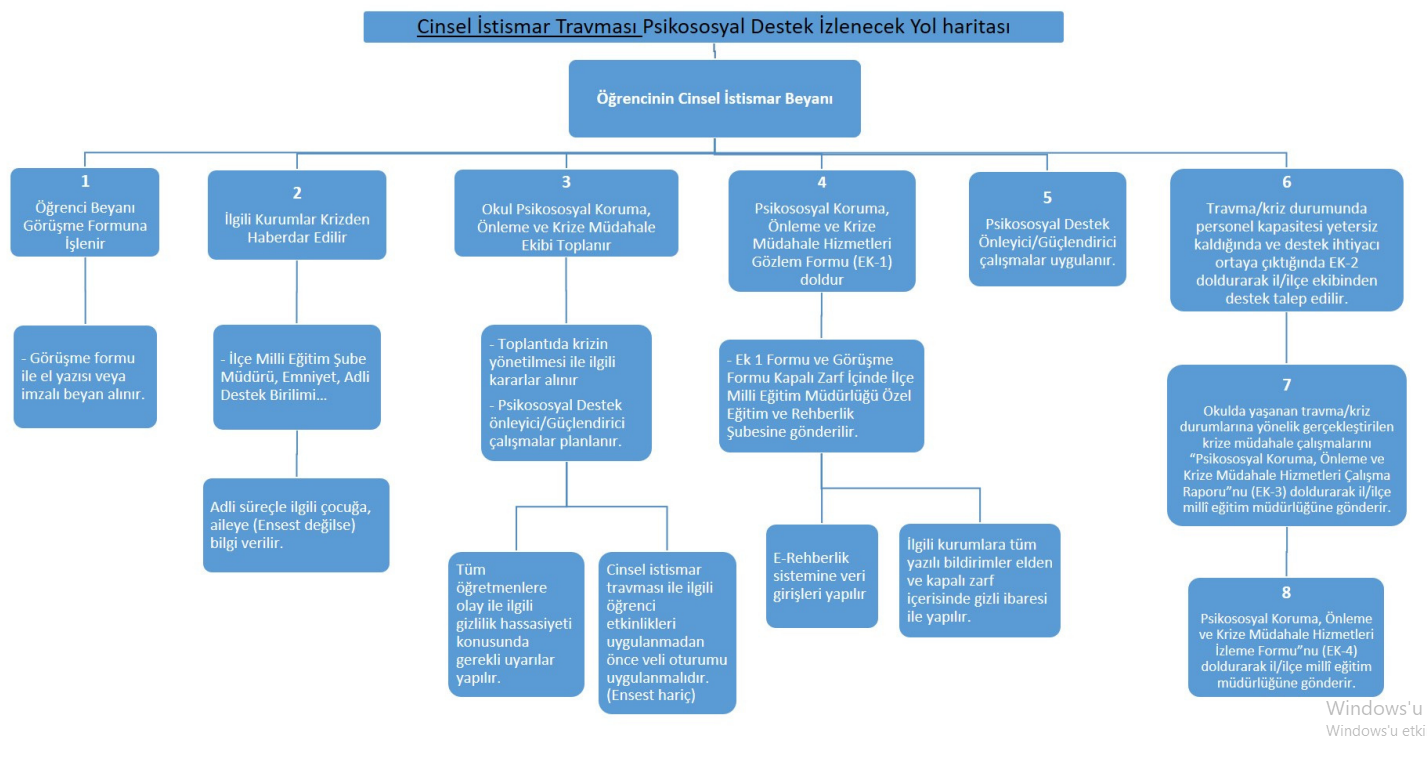 Cinsel İstismarın Bildirilmesi
Cinsel İstismar vakalarında tüm okul personeli, yetkili kişi olarak görülür ve yasalarca istismarı bildirmeleri gerekmektedir. 

Siz de bir öğretmen olarak şüphelendiğiniz durumları bildirmekle sorumlusunuz. Eğer okul müdürü ya da öğretmen olarak bir öğrenciyle ilgili istismardan şüpheleniyorsanız, bu durumun bildirilmesi çocuğu koruyabilir ve aileye yardım sağlayabilir. Bunun yanında herhangi başka biri de çocuk istismarı şüphesini bildirebilir.
Bildirim bir suçlama değildir; düşüncenin dile getirilmesi ve çocuğun durumunun soruşturulup değerlendirilmesi için yapılmış bir istektir. Bir çocuğun tehlikede olduğundan şüphelenirseniz, derhal harekete geçin. Çocuk istismarı veya ihmaline ilişkin şüpheniz bir rapor hazırlamanız için yeterlidir. Kanıt bulmanız gerekmez. Tahkikatı yürüten kişiler istismar veya ihmalin bulunup bulunmadığına karar vereceklerdir. İstismarın varlığı için kanıt aramak çoğu zaman, zaman kaybına neden olur delillerin karartılmasına, yok olmasına neden olur. 

Böyle bir durumda yasal yaptırımlarla karşılaşmanız olasıdır.
“Unutmayın! Siz bir öğretmen olarak istismar ya da ihmal olayını kanıtlamakla yükümlü değilsiniz. Siz sadece konuyla ilgili șüpheleriniz olduğunu bildirmekle yükümlüsünüz”
ÖLÜM-YAS (İNTİHAR) VAKALARINDA DİKKAT EDİLECEK NOKTALAR
Vakalarda ölüm nedeninin intihar olduğunun doğrulanması beklenmeli, ölümün bir intihar olduğu resmi olarak açıklanmadan ölüm şeklinden intihar olarak söz edilmemelidir 
Ölümle ilgili bilgiler paylaşılırken, intihar yöntemi hakkındaki ayrıntıları açıklamaktan kaçınılmalıdır.
Ölüm nedeni intihar ise “anma köşesi” ya da “anı defteri” oluşturulmamalı, ancak diğer öğrenciler tarafından bu konuda gelen yoğun talepler var ise 3 günü geçmeyecek biçimde öğrencilerin duygularını yazılı olarak ifade etmelerine (mektup vb.) olanak sağlanmalıdır. 
Ölüm nedeni bir intihar ise, intiharın kahramanca, özendirici ve model alınabilecek bir davranış gibi gösterilmemesi için önlemler alınmalıdır.
Ölüm nedeni intihar ise, cenaze törenine katılmak isteyen öğrencilere, ancak velileri ile birlikte törene katılabilecekleri söylenmeli, öğrenciler için toplu bir cenaze organizasyonu yapılmamalıdır.
İntiharın öğrenciler üzerindeki etkisi konusunda öğretmenlerin farkındalık geliştirmeleri, gözlem yapmaları sağlanarak etkilenmiş olan öğrenciler (rehberlik servisine) yönlendirilmelidir. 
Veli bilgilendirilmesinden önce ölen öğrencinin ailesine ait telefon numaralarının okul SMS sisteminden mutlaka çıkarılmalıdır.
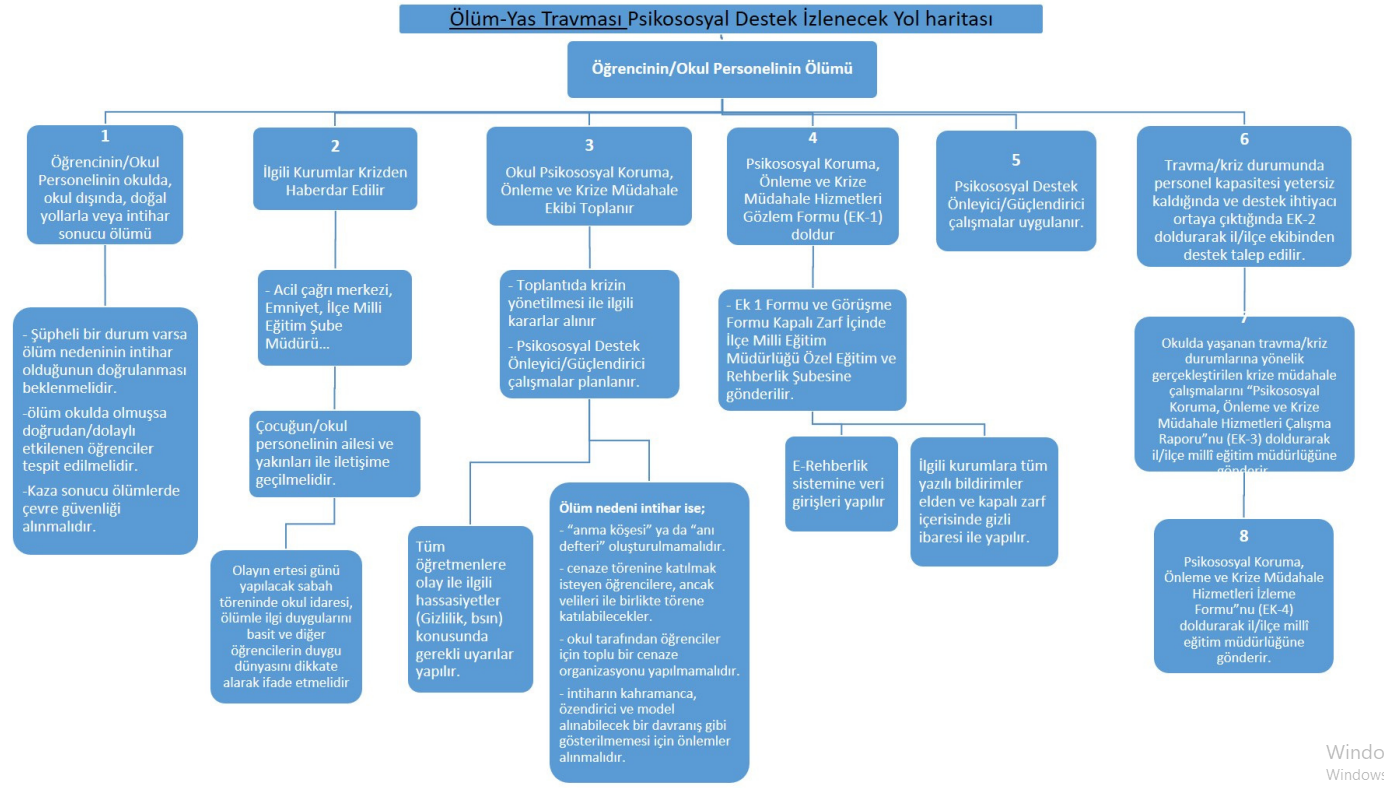